EE 193/Comp 150Computing with biological parts
Spring 2019
Tufts University

Instructor: Joel Grodstein
joel.grodstein@tufts.edu

Synthetic bio: models and gates
What’s next
Done with bioelectrical computation
Up next – a quick look into gene-regulatory networks (GRNs). Why?
Everybody believes in neurons
electrical computation in non-neural cells is not fully accepted
it may not be significant
The mainstream view of non-neuron computation is with GRNs
many well-understood examples in nature
EE193/Comp150  Joel Grodstein
Remember the Lac operon?
lacI
lactose
lactose
lacI promoter
lacI
CAP
glucose
The lac promoter is an AND gate
The lacI promoter is inverting lactose
Another inverter for glucose
Glucose → less CAP
lacI
CAP
lac promoter
lacZ
lacY
lacA
CAP

lacI
lacZ, lacY, lacA
EE 193/Syn Bio Joel Grodstein
Examples of digital logic in you
Our cells have many common patterns of logic
Oscillators. Any idea why?
Set your 24-hour body rhythm (2017 Nobel Prize)
Latches.
Create memory. Every cell in your body has memory! Needed for morphogenesis
Delay lines, pulse generators
Just-in-time assembly
That’s what we’ll cover
First learn to build and model simple gates
EE193/Comp150  Joel Grodstein
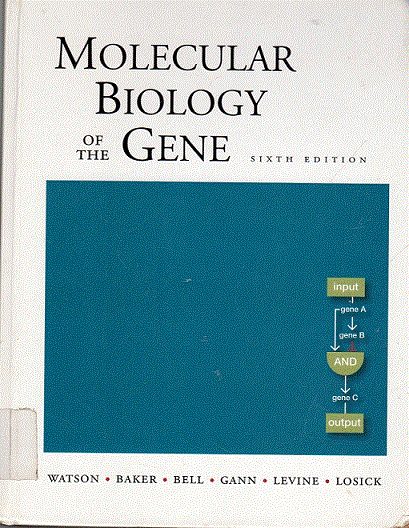 6th edition (2008)
cover art for each edition highlights important new changes in molecular biology
EE193/Comp150  Joel Grodstein
SentiBio
GRN logic is now being designed for our benefit
Sensors for disease markers
Program cells with gene circuits that allow the therapeutic to be controlled once administered
Sensors for multiple disease indicators and severity levels
Founder: Tim Lu (MIT)
In 2017, Lu’s group at MIT showed that a genetic circuit could trigger T cells to spot and kill cancer cells in mice, while leaving healthy cells alone.
Senti is creating a genetic circuit that activates a CAR-T cell, or similar cell therapies, only in the presence of two proteins found on a cancer cell
$53M in initial funding
ChBE 193/EE 193 SynBio Joel Grodstein
Cooperative computation
GRNs and bioelectricity can work together
proteins gate ion channels that control Vmem
gene expression
Vmem
sweep in ions that activate TFs
EE 193/Comp 150 Joel Grodstein
Review central dogma
The promoter controls whether the DNA builds mRNA (and thus protein) or not – i.e., whether transcription happens or not
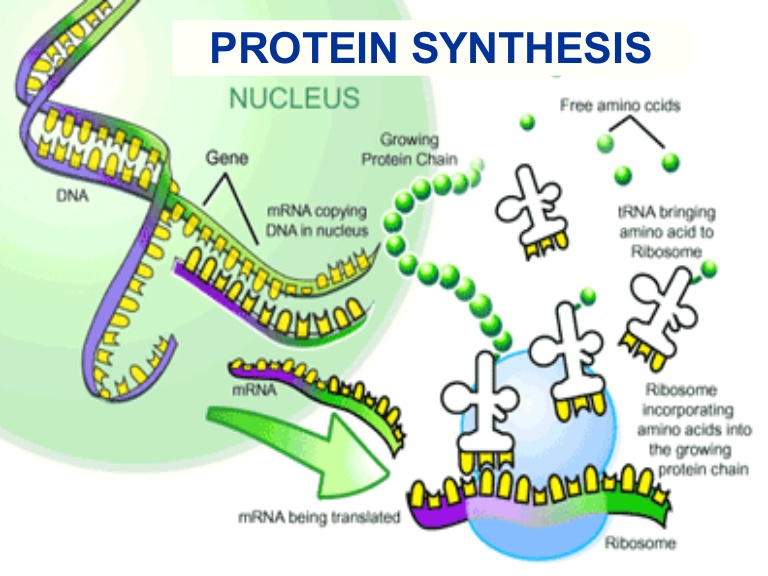 EE193/Comp150  Joel Grodstein
Our model
generation; Hill function
degradation
EE193/Comp150  Joel Grodstein
[Speaker Notes: How to explain degradation: assume that, say, 10% of a given type of protein P degrades every minute. Then twice as much P means twice as much will degrade per minute. Kdp is the “10%”]
What assumptions got made
Modeling: What could(should) we model?
TF binding a promoter
xcription
mRNA degradation
xlation
protein degradation
seconds
1-2 min (20 bp/sec)
3-8 min mRNA halflife
1-2 min; 20(2) bp/sec in pro(eu)kar.
protein halflife = hours
EE193/Comp150  Joel Grodstein
BACKUP
EE193/Comp150  Joel Grodstein
Michaelis-Menton
BACKUP
kP
kF

kR
E+S   ⇄   ES   →   E + P
Mass-action equations
MM equation
How did we get from A to B?
EE193/Comp150  Joel Grodstein
Michaelis-Menton
BACKUP
kP
kF

kR
E+S   ⇄   ES   →   E + P
Mass-action equations
Assumptions:
[E]total is constant
E+S   ⇄   ES is faster than ES→E+P, and hence always at equilm.
EE193/Comp150  Joel Grodstein
TF + P   ⇄
BACKUP
kTl
kTx
TF∙P   →   mRNA    →  P
kDP
kDM
↓

↓

TF is the “substrate”
P is the “enzyme”
EE193/Comp150  Joel Grodstein
Degradation
BACKUP
EE193/Comp150  Joel Grodstein
“Final” model
BACKUP
EE193/Comp150  Joel Grodstein
Hill inverter xfer curve
Use our model to build a simple inverter
Define two proteins A and B
Build a GRN whose input is [A] and output is [B]
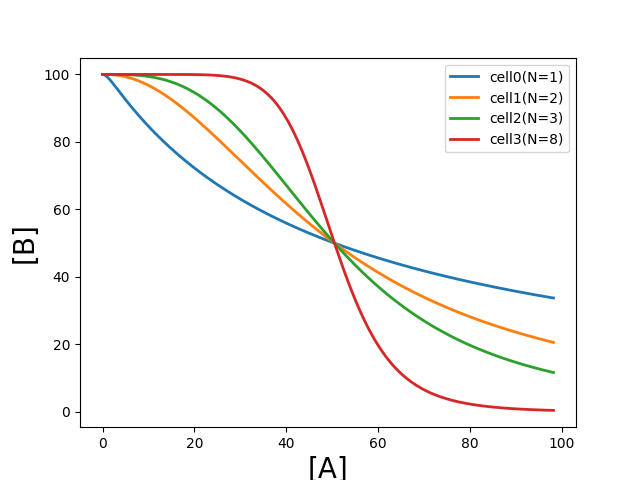 Transfer function ignores dynamics
Ramp [A] very slowly
Plot [B] vs [A]
grn_Hill_xfer()
EE193/Comp150  Joel Grodstein
Hill buffer xfer curve
Same thing, but for a buffer this time
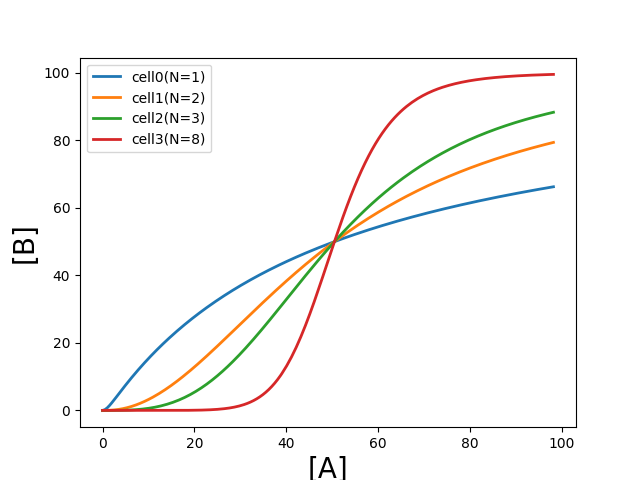 EE193/Comp150  Joel Grodstein
Design parameters
Why do we care about changing the design?
Synthetic biology
If we’re going to design new organisms, we have to understand what we’re building
kM, kvMax, N, kDP can all be manipulated by synthetic biology
Increasing N gives us more gain
helps the worm to have positive feedback
and other good things, too…
EE193/Comp150  Joel Grodstein
Life is not perfect
Building gates with synBio has not been a case study in instant success.
Early attempts only occasionally worked
We’re getting more robust – but slowly
Some robustness issues:
growth-rate variability
temperature sensitivity of enzymes
loading on the cell (we’re generating many large proteins)
mutations (your alterations usually make cells less fit)
crosstalk of ATP
non-orthogonality of TFs
many more
EE193/Comp150  Joel Grodstein
Design parameter: N
Idea: sigmoid is important because life is noisy; a sharp sigmoid rejects noise.
high gain
medium gain
EE193/Comp150  Joel Grodstein
For n=1, how much does the output change if the ideal [in]=0 changes to [in]=.5?
For n=10?
Intuitively, this is a consequence of high gain at the switching point
So the gate really only cares whether [in] is <kM or >kN.
high gain
medium gain
EE193/Comp150  Joel Grodstein
Design parameters: kvMax, kDP
BACKUP
EE193/Comp150  Joel Grodstein
Design parameters: kvMax, kDP
BACKUP
EE193/Comp150  Joel Grodstein
Design parameter: kP
BACKUP
EE193/Comp150  Joel Grodstein
Transient response
inv_Hill_transient()
There is always a delay from input to output
“reaction time” of a logic gate
40 years of electronic design has tried to minimize this delay
Evolution can take advantage of it!
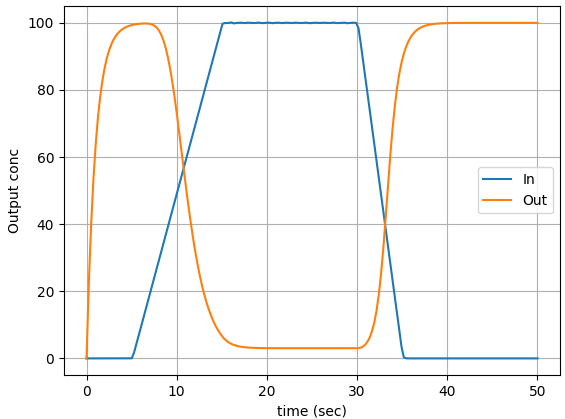 EE193/Comp150  Joel Grodstein
Buffers and inverters are nice, but you can’t really build logic until you have two-input gates
Logical AND
output is 1 when both inputs are 1
Logical OR
output is 1 when either input is 1
EE193/Comp150  Joel Grodstein
Biology of an OR
LacI
foo
Many ways to skin this cat. Here’s an easy one: two separate promoters
EEs call this a wire-OR.
What logic function is this computing?
foo = LacI | TetR
foo
TetR
EE193/Comp150  Joel Grodstein
Biology of an OR
AND
Could these same biological parts actually be implementing an AND gate?
LacI
foo
Many ways to skin this cat. Here’s an easy one: two separate promoters
EEs call this a wire-OR.
What logic function is this computing?
foo = LacI | TetR
foo
TetR
EE193/Comp150  Joel Grodstein
Assume the gate works like this:
LacI
foo
foo
TetR
What if the downstream gate has kM=75?
kM=50?
AND!
OR
EE193/Comp150  Joel Grodstein
Slightly different version
Many versions of the same idea







Now what’s it computing?
foo = !LacI | !TetR
          = !(LacI & TetR)
not (AND)
LacI
foo
deMorgan’s Laws
!A | !B = !(A & B)
!A & !B = !(A | B)
foo
TetR
EE193/Comp150  Joel Grodstein
Summary
We can build inverters, buffers, AND and OR gates from GRNs
Bitsey can model and simulate them (somewhat)
Biology is noisy – building robust gates is hard
Even simple logic circuits can be very useful
EE193/Comp150  Joel Grodstein
BACKUP
EE193/Comp150  Joel Grodstein
Cooperativity
Draw N TFs binding each other, and then binding a promoter
EE193/Comp150  Joel Grodstein
Cooperativity
EE193/Comp150  Joel Grodstein
[Speaker Notes: Really, this is not cooperativity; it is the promoter binding to a multimer. True cooperative binding is when each successive bound ligand makes the binding of the next ligand easier. You can do a derivation for cooperative binding that comes to the same conclusion as this simple (but incorrect) presentation. It’s at http://www.bio.brandeis.edu/classes/biochem104/cooperativity_intro_to_hill_2007.pdf]
Buffers vs. inverters
EE193/Comp150  Joel Grodstein